LA SALLE Distrito México Norte MISIÓN Y JÓVENES HOY EN LA IGLESIA Material auxiliar para la presentación de la conferencia de Margarita Name Sierra, rscjTema: El Contexto Actual Sábado 12 de febrero de 2022 La presentación inicia con la canción QUIERO SER PANhttps://youtu.be/gntGQRQ1qRw
JESÚS recorría todas las ciudades y los pueblos.
 
Enseñaba en las sinagogas, 
proclamaba la BUENA NUEVA DEL REINO 
y sanaba todas las enfermedades y dolencias.

Viendo al gentío, se compadeció 
porque estaban cansados y decaídos, 
como ovejas sin pastor.

Dijo entonces a sus discípulos: 
“La cosecha es grande y son pocos los obreros. 
Por eso, rueguen al dueño de la cosecha 
que mande obreros para hacer su cosecha”.

JESÚS, pues, llamó a sus doce discípulos 
y les dio poder para  expulsar a los demonios 
y para curar toda clase de enfermedades y dolencias.

Mt. 9,35-38;10,1.
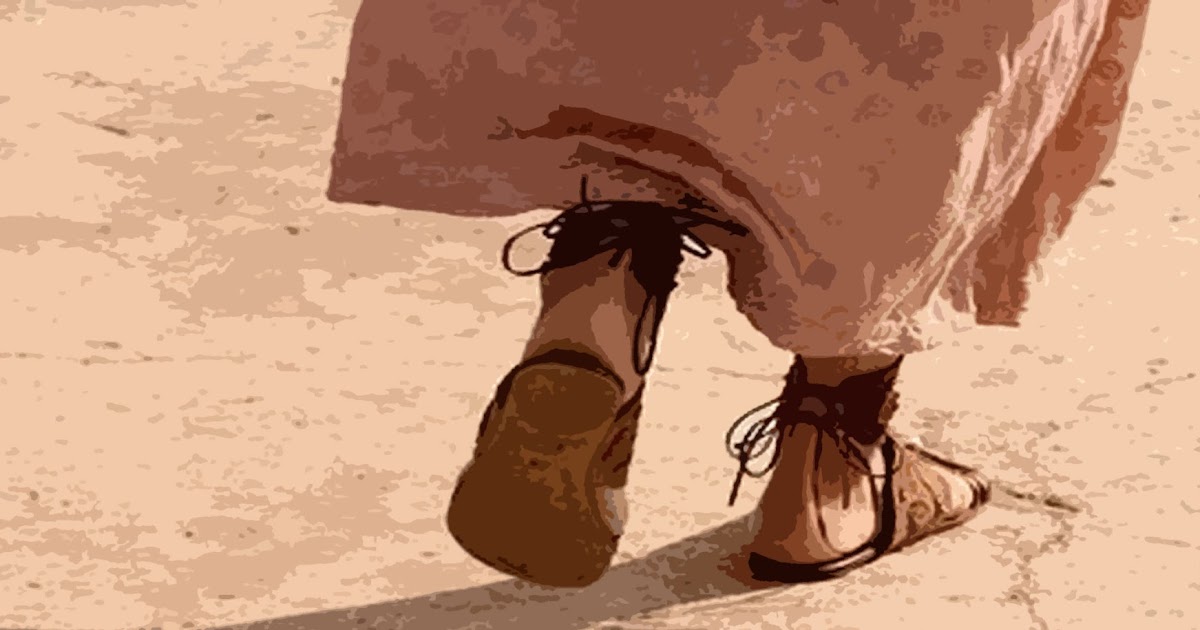 NUESTRO HOY
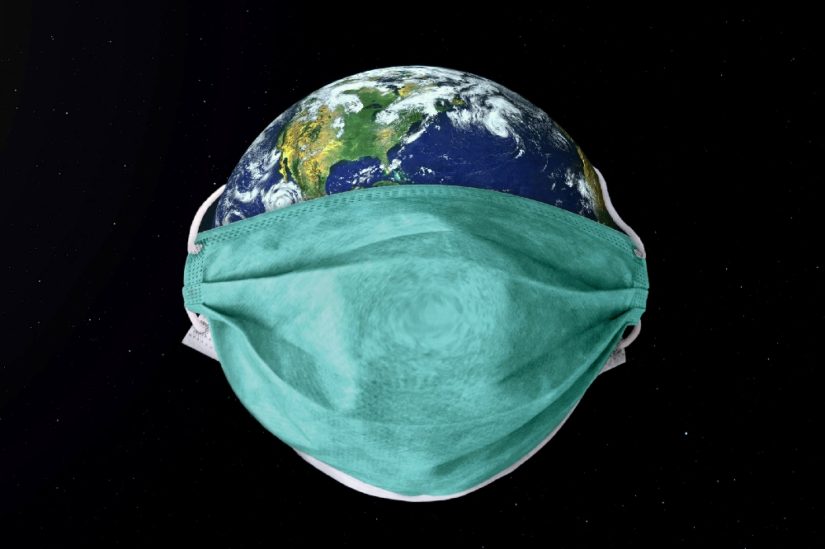 ¿EN QUÉ REALIDAD ESTAMOS VIVIENDO?
¿QUÉ LA CARACTERIZA?
¿HACIA DÓNDE APUNTA?
SINTÁMONOS A NOSOTROS/AS MISMOS/AS EN ESTA REALIDAD.
Esta foto de Autor desconocido está bajo licencia CC BY-SA
UN MUNDO (México en él),profundamente inequitativo en el acceso y la distribución de los bienes, servicios y oportunidades.La pandemia ha agudizado esta realidad.
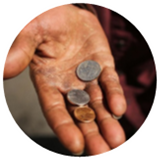 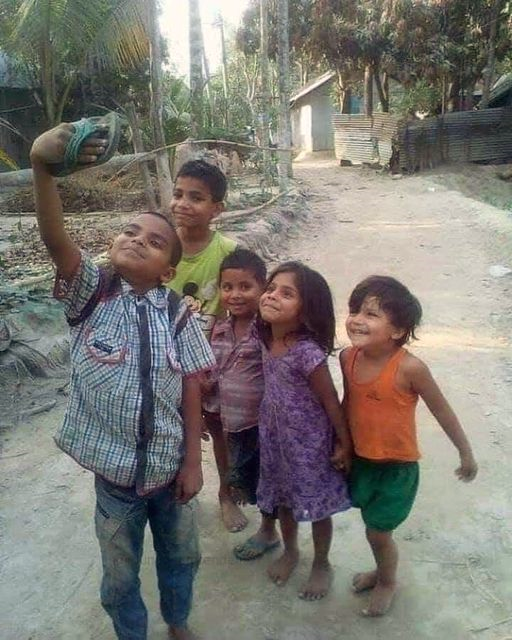 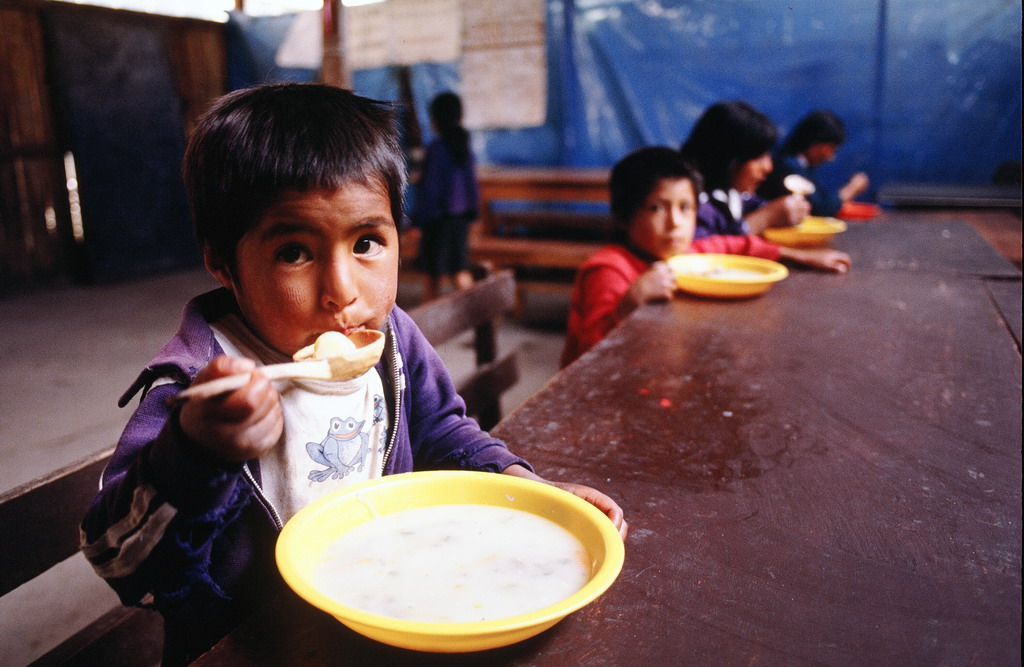 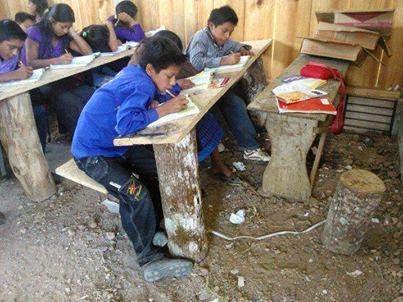 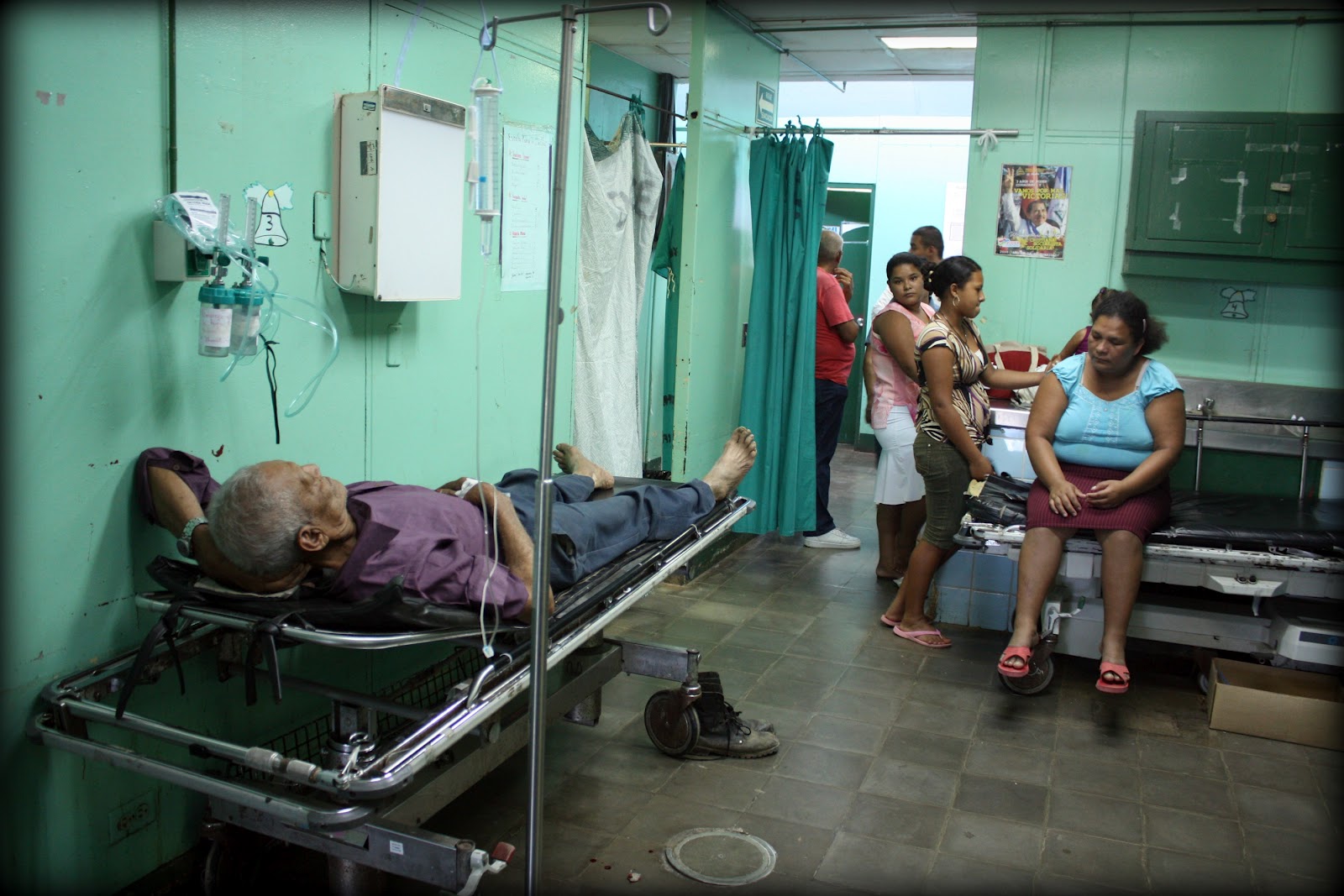 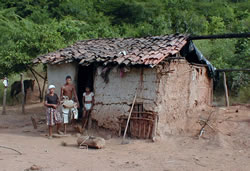 Una realidad polarizada en todos los órdenes:	-posturas irreconciliables	-discursos de odio	-desinformación (fake news)	-divisiones en familias y en la sociedad		¿Qué papel juegan en esto las redes     	sociales?
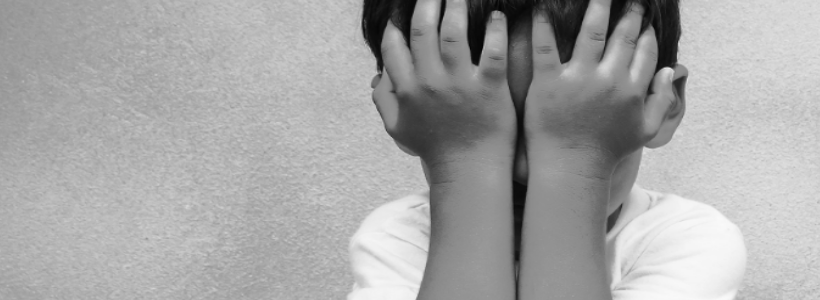 Una realidad violenta:. Violencia familiar,  escolar, laboral, de género…. Represión por parte de autoridades. Crimen organizado. Desapariciones. Trata de personas. Secuestros. Violaciones. Asesinatos					   …
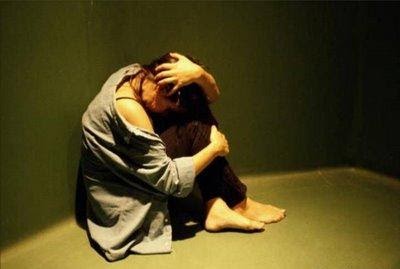 Una realidad interconectada a dimensiones y velocidades inimaginables, dondela SOLEDAD y el sin-sentido se hacen presentes.
Esta foto de Autor desconocido está bajo licencia CC BY-SA
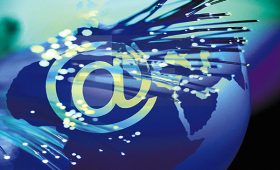 La calidad de la vida está fuertemente deteriorada. El Papa Francisco escribe en la Encíclica Laudato Si’: “Si tenemos en cuenta que el ser humano también es una criatura en este mundo, que tiene derecho a vivir y a ser feliz y que además tiene una dignidad especialísima, no podemos dejar de considerar los efectos de la degradación ambiental y de la cultura del descarte en la vida de las personas”. (Laudato Si’ 43)
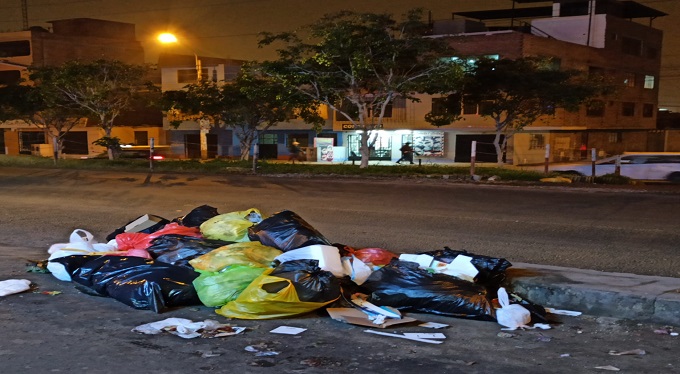 Y en medio de todo esto, ¿qué realidades de vida y esperanza encontramos?Necesitamos abrir los ojos y mirar a nuestro alrededor. A veces no las descubrimos a primera vista, pero realmente existen.
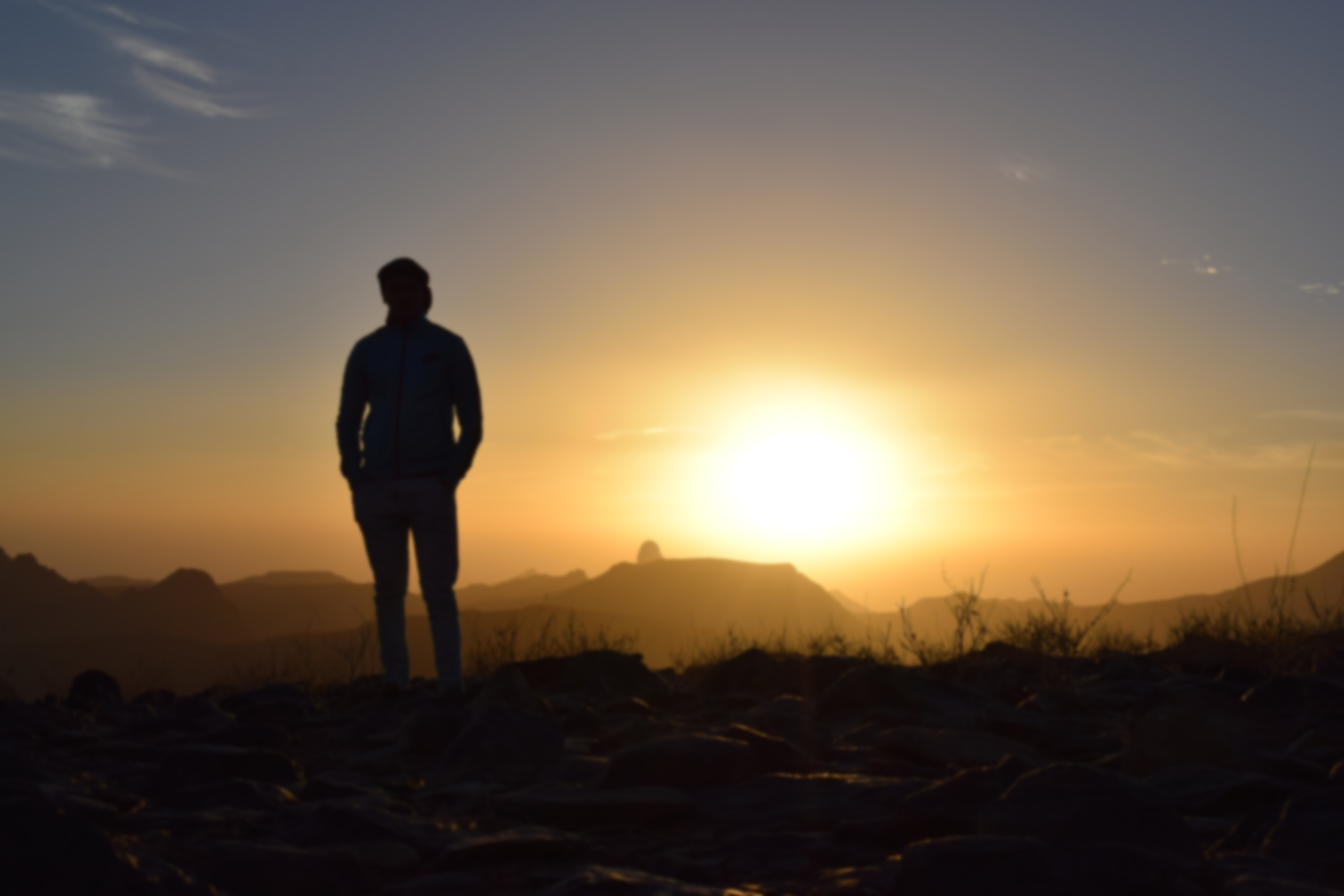 En medio de las sombras hay luz 
Allí nace el amanecer
¡LA VIDA DESPUNTA! ¡Necesitamos acogerla!
Ciudadanos/as conscientes y responsables
Movimientos por la PAZ, la JUSTICIA y los
DERECHOS HUMANOS
Personas, grupos y comunidades comprometidos y solidarios
Caminamos con Jesús y en Iglesia
Redes sociales al servicio de la vida y de causas justas
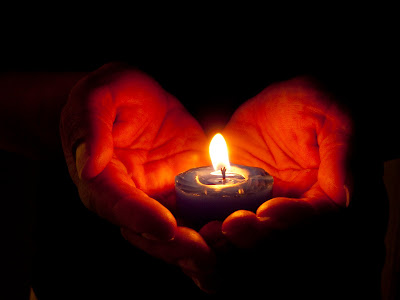 Médicos, enfermeras/os,
personal de salud jugándose la vida
Búsqueda y compromiso de las/los jóvenes
Creatividad en todos los órdenes
Atención 
a personas y grupos vulnerables
Iniciativas y acciones en favor de la 
CASA COMÚN
¿Y?
+y+
Avances de la medicina y de otras ciencias
Terminamos pidiendo a Jesús que nos enseñe SU MODO de ser, de mirar la realidad, de acercarnos a los demás, de comprometernos.Canto: TU MODOCristóbal Fones, SJhttps://youtu.be/5wXCLdnOQj4